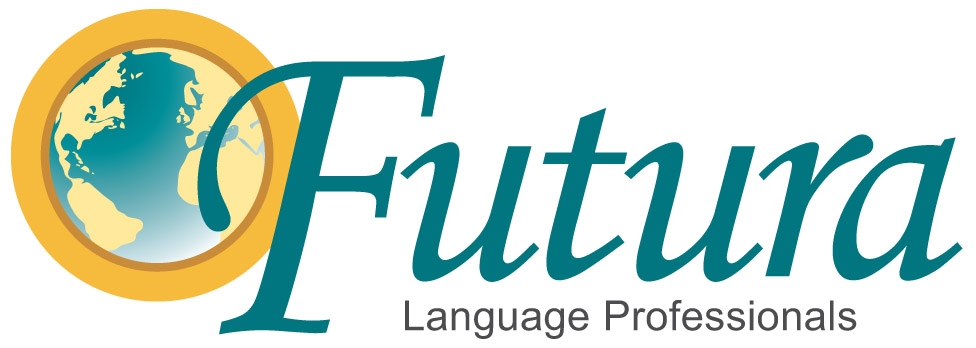 Presenta…

Middle School Prep

¡Preparación para la escuela secundaria!
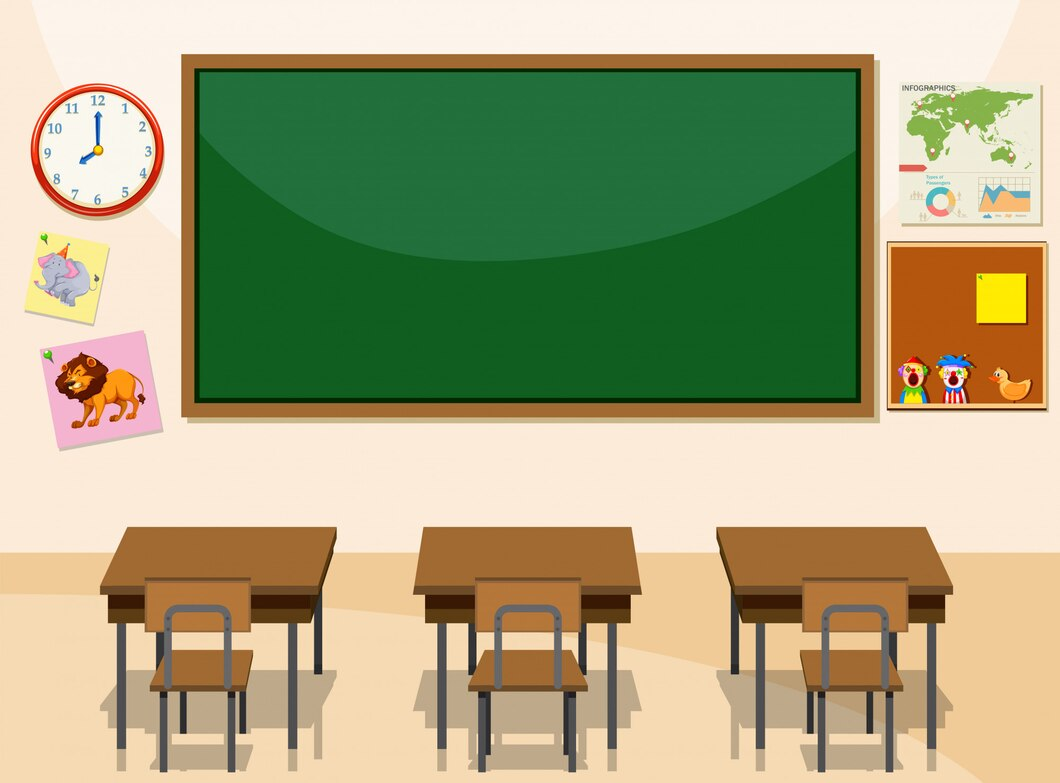 Mi Familia
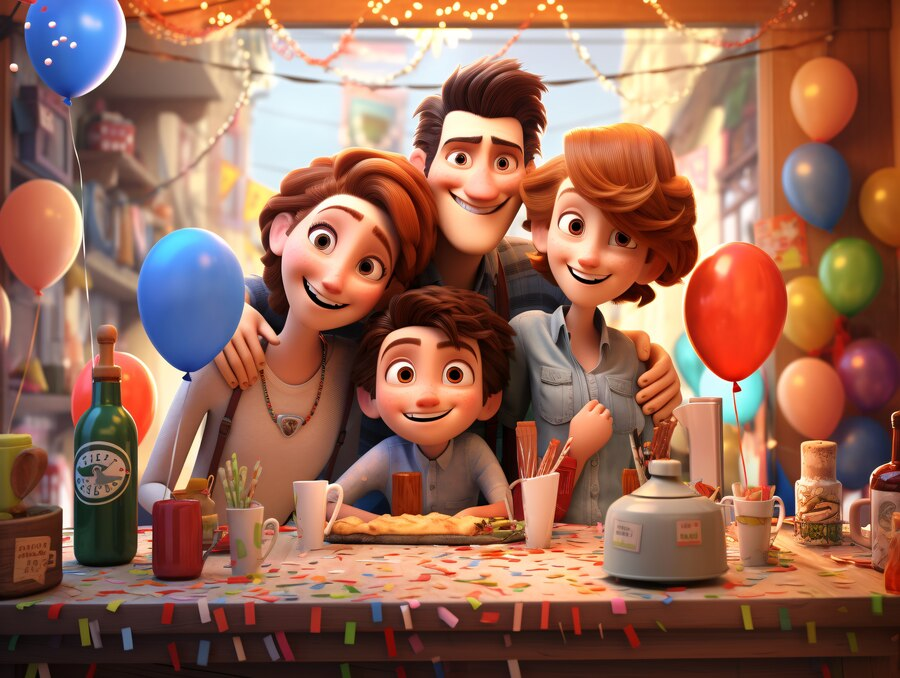 The family 
=
La familia
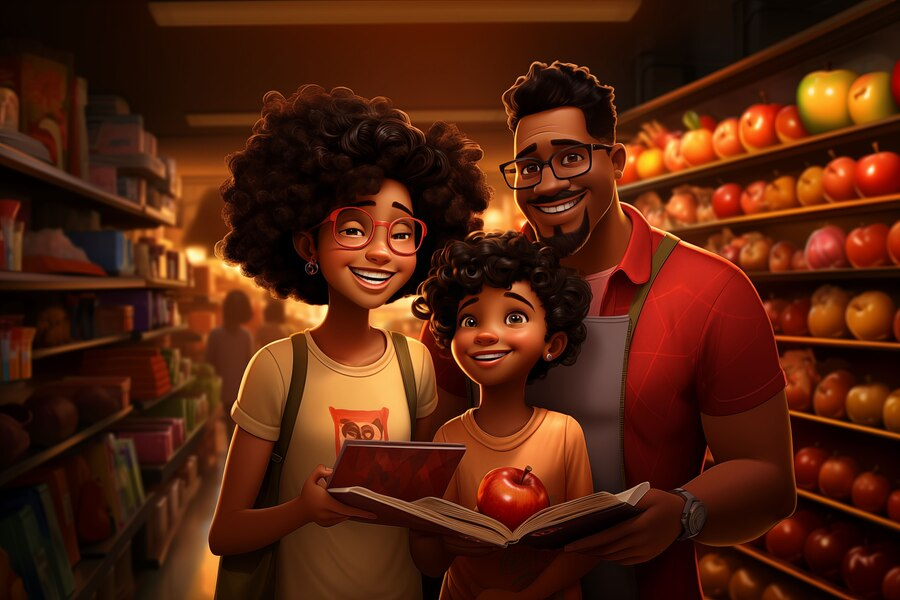 The mother 
=
La madre
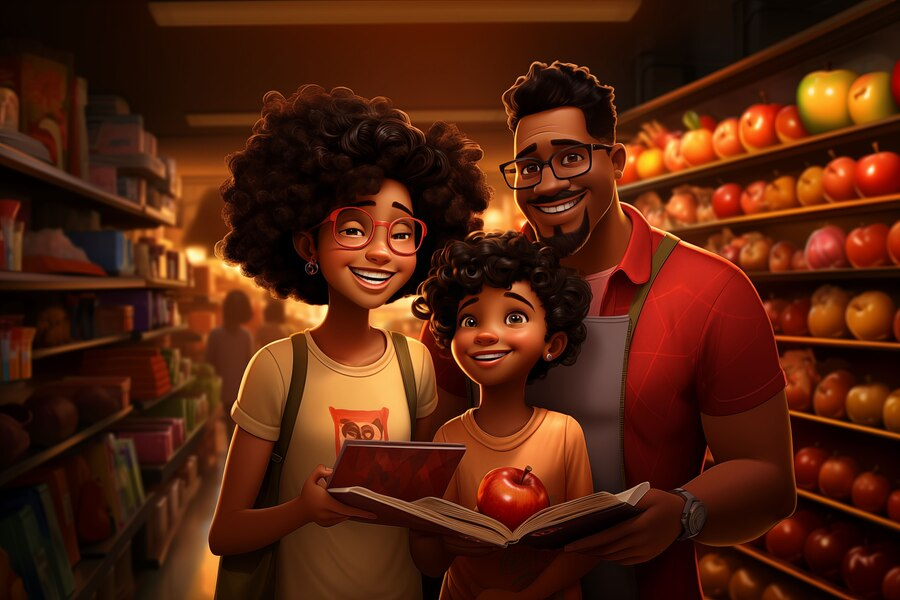 The mom 
=
La mamá
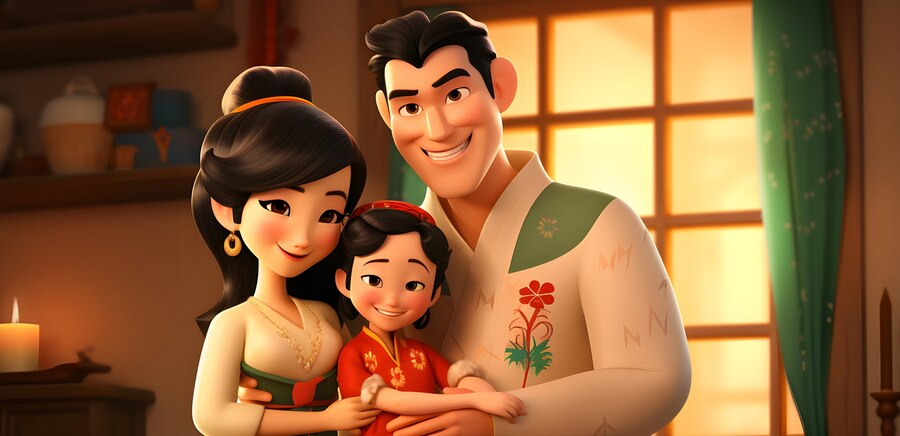 The father 
=
El padre
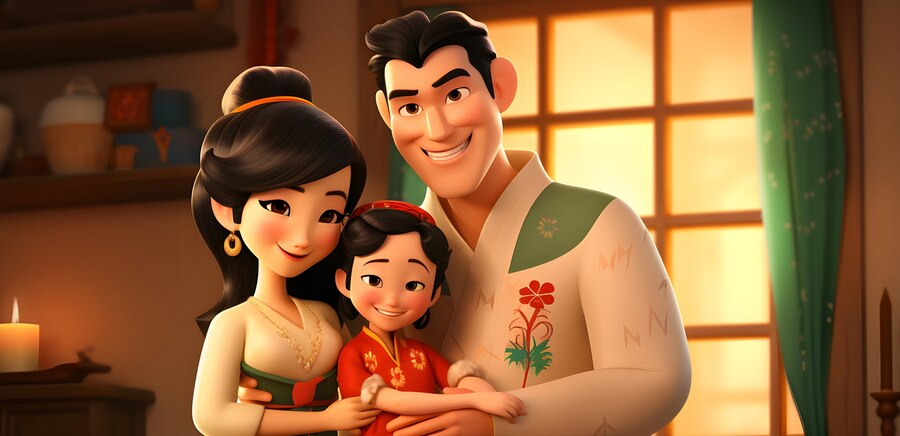 The dad 
=
El papá
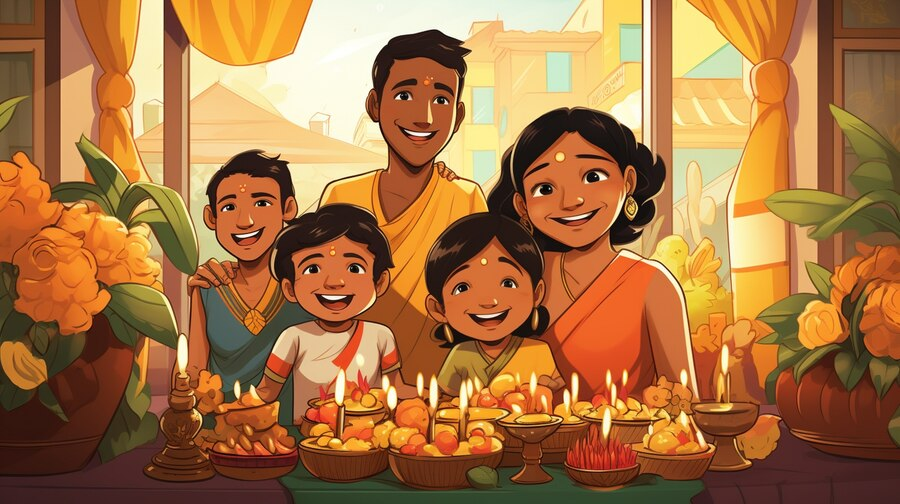 The parents 
=
Los padres
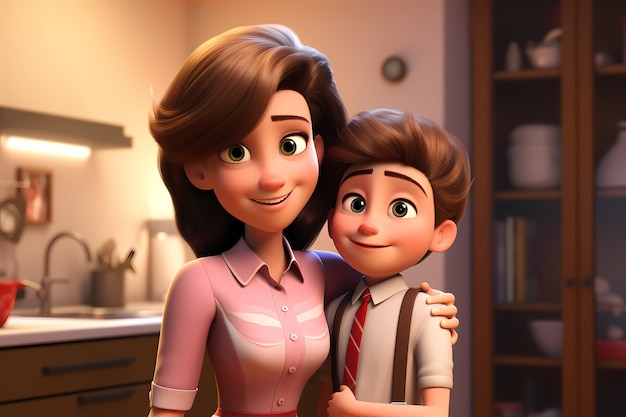 The stepmother 
=
La madrastra
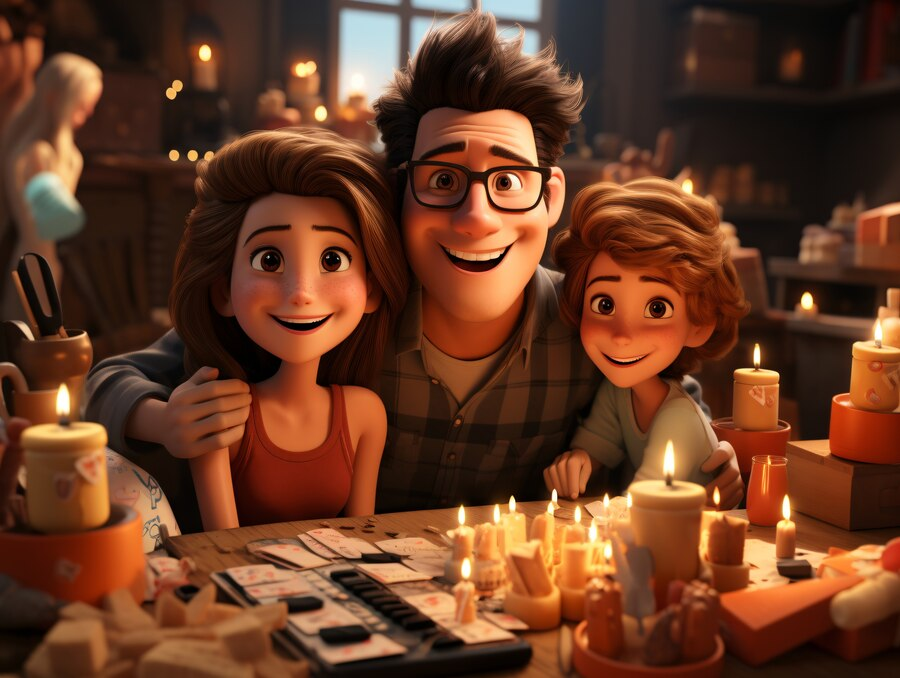 The stepfather 
=
El padrastro
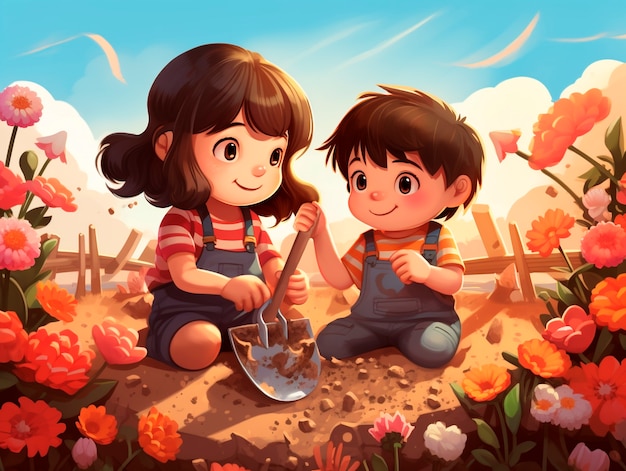 The sister 
=
La hermana
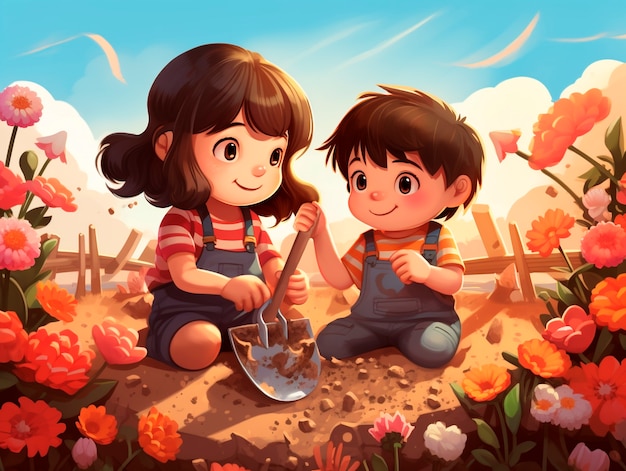 The brother 
=
El hermano
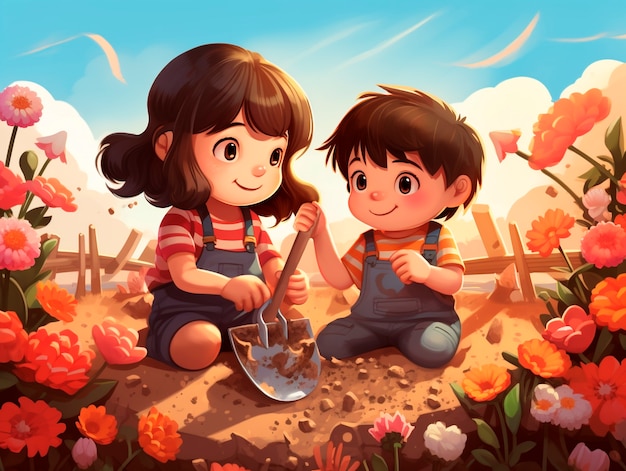 The siblings/ The brothers 
=
Los hermanos
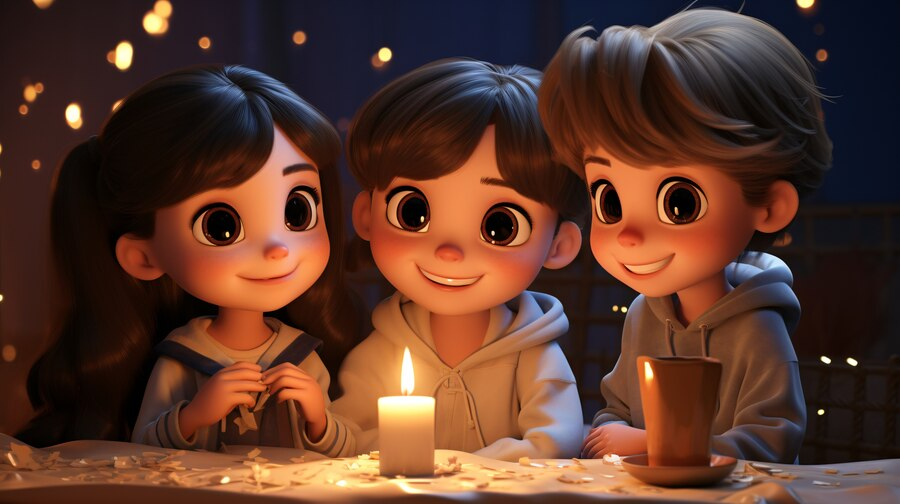 The stepbrother
=
El hermanastro
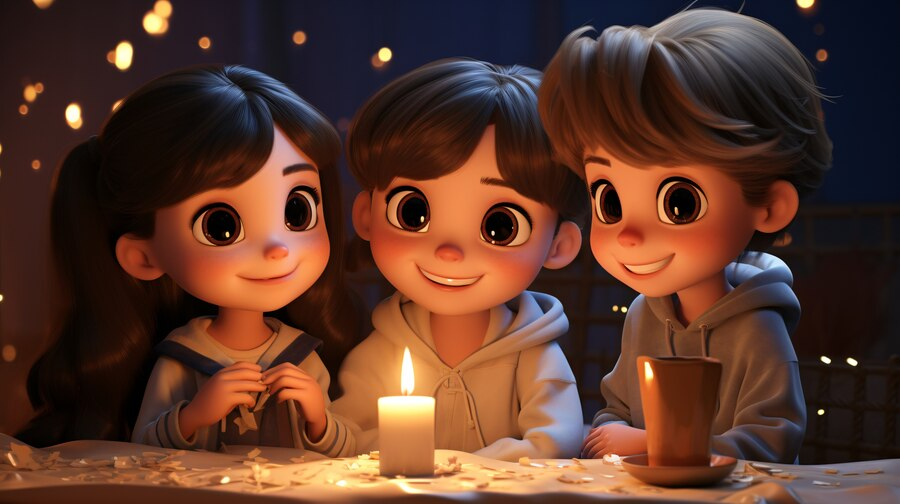 The stepsister
=
La hermanastra
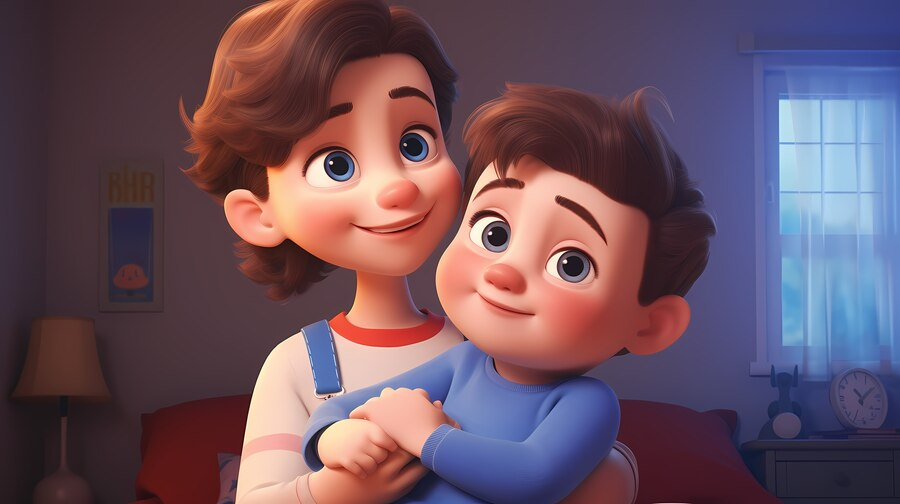 Younger
=
Menor
Older
=
Mayor
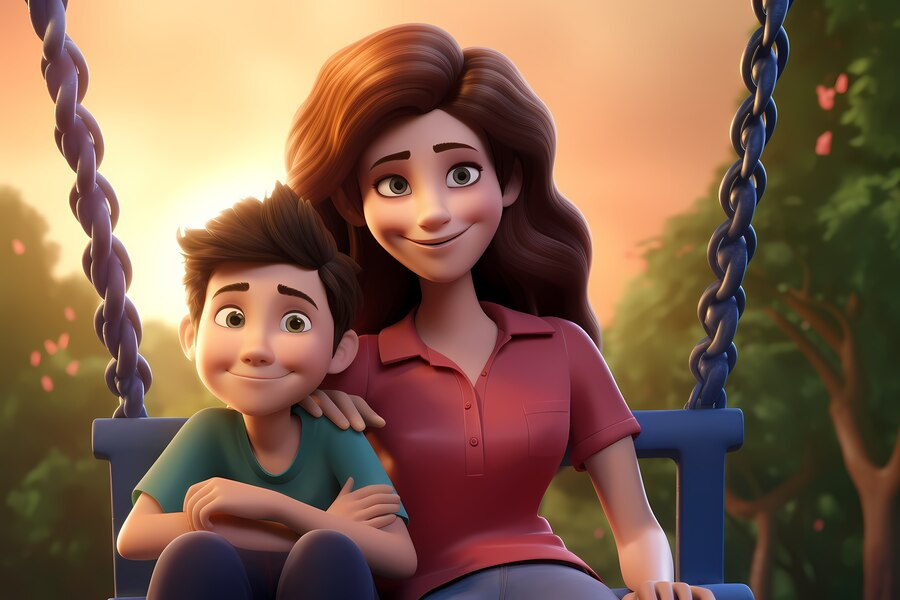 The only child/son
=
El hijo único
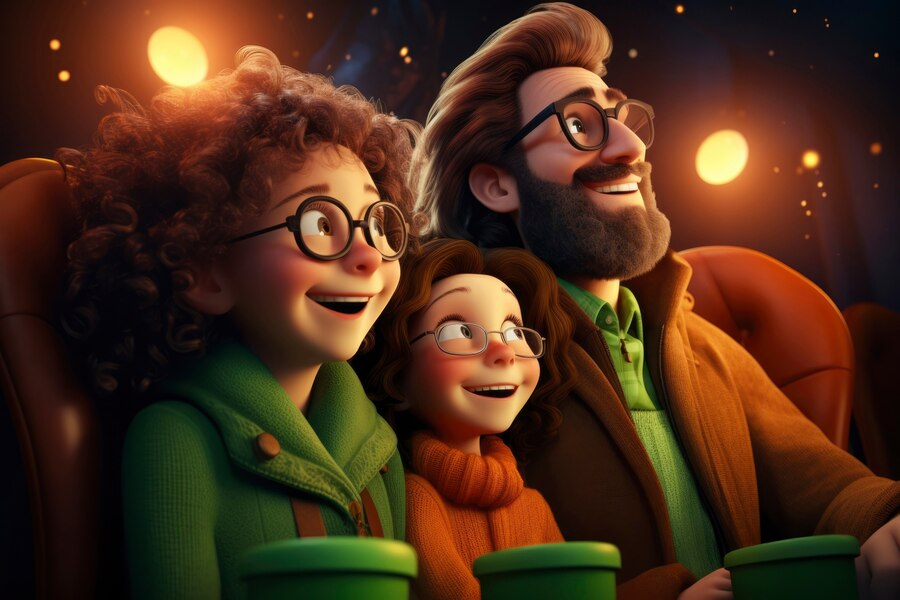 The only daughter
=
La hija única
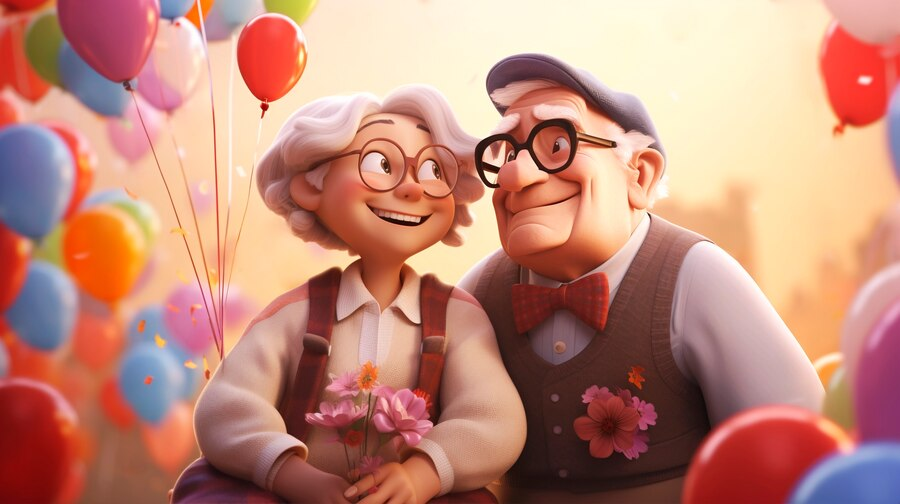 The grandmother
=
La abuela
The grandfather
=
El abuelo
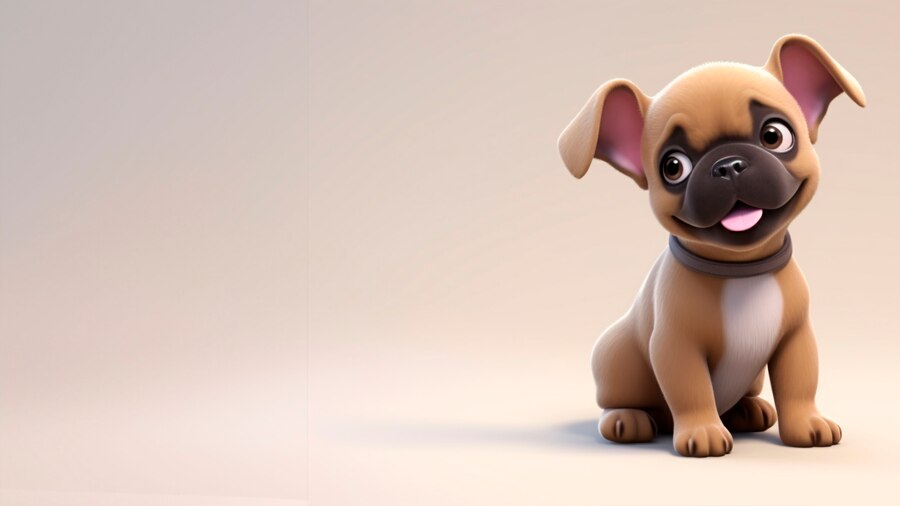 The dog
=
El perro
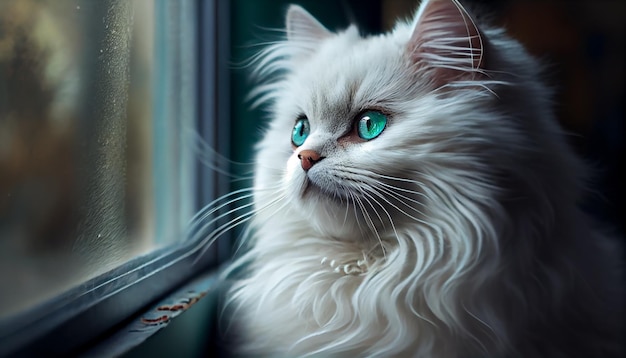 The cat
=
El gato
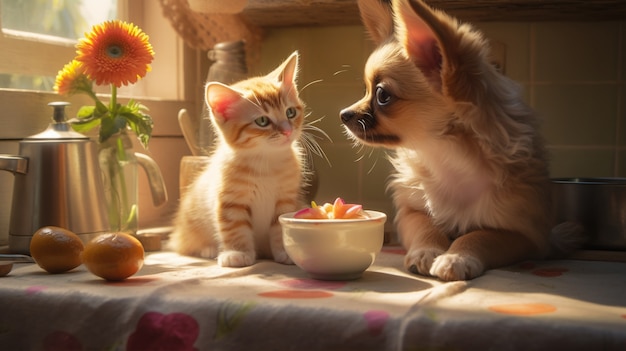 The pet
=
La mascota
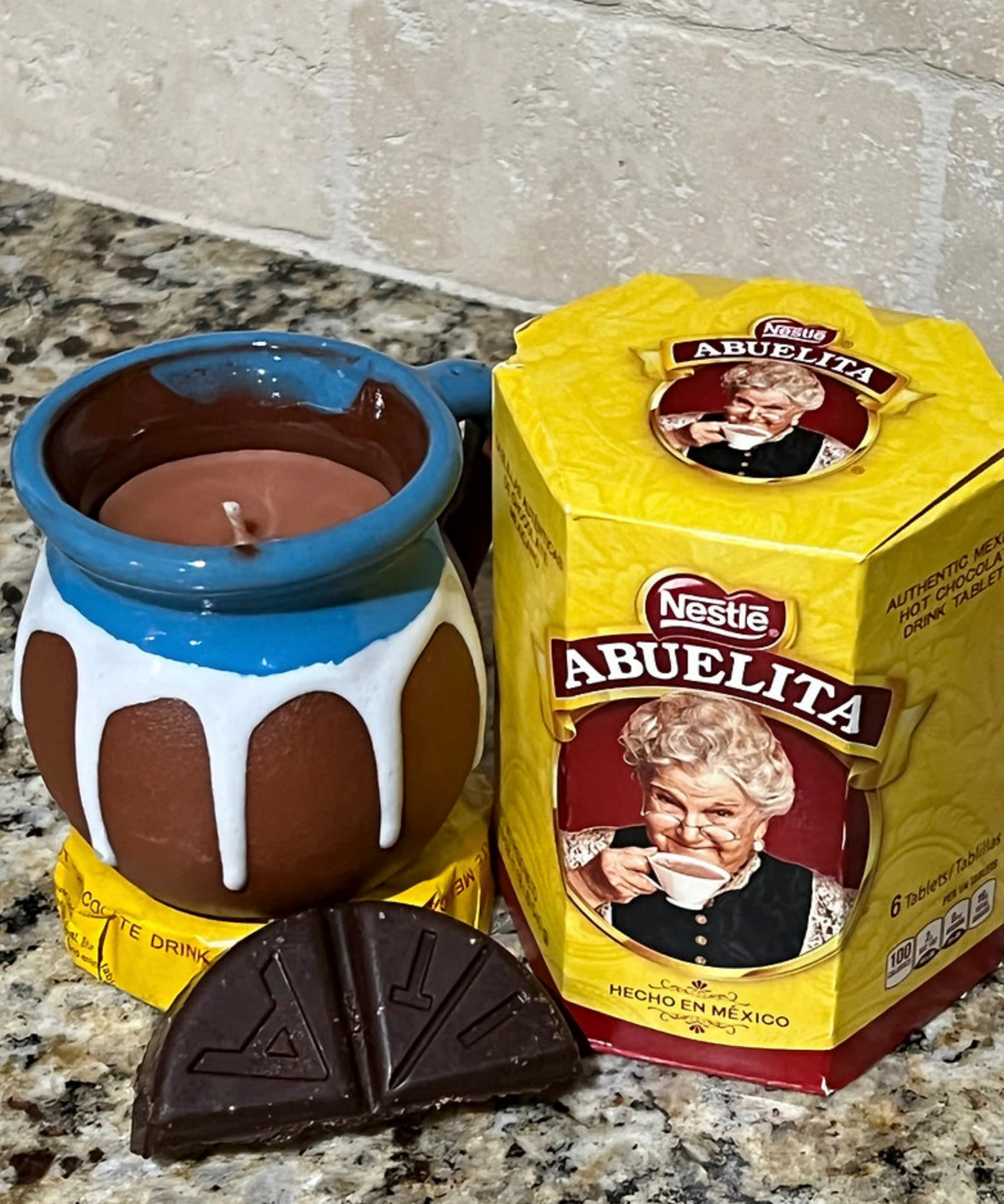 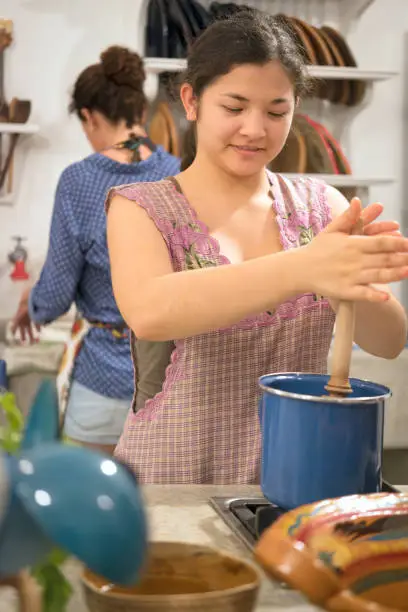 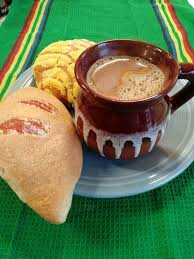 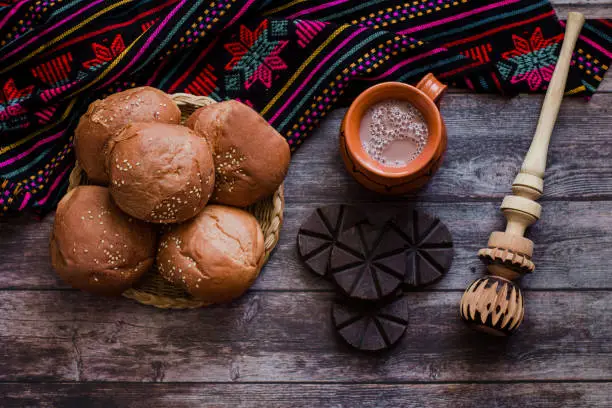 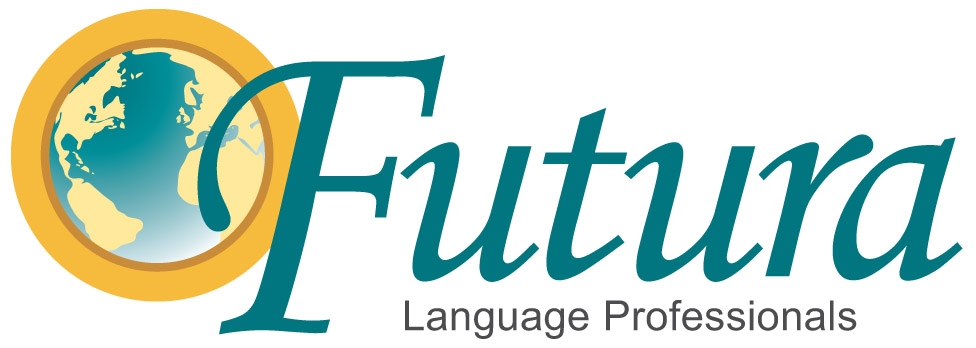 ¡Gracias por atender!

Thank you for attending!